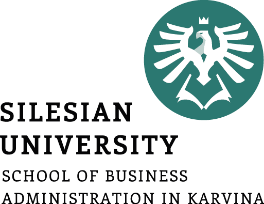 Logistics
-
Transport
Part 2
The aim of the lecture is to discuss various factors affecting the development of the transport sector
.
Šárka Čemerková
lecturer
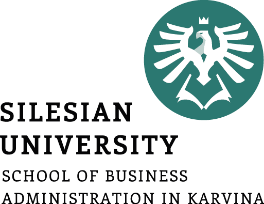 Logistics
-
Transport
Part 2
Factors affecting the development of the transport sectorGlobalization of transportEU transport strategyRegulation in transportTariff systemsTransport management in the company
.
Structure of the lecture
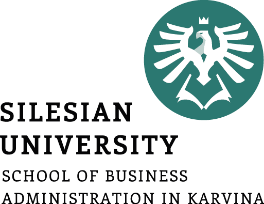 Globalization of transport
air and ship transport are the most important in international transport
internally, road and rail transport dominate
significant differences between countries
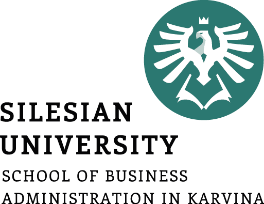 in Europe, there is state ownership of railways or rail subsidies by the state
in Japan and Europe, shipping is much more used than in the US and Canada
costs of international transport represent a much higher share of the value of the product than in domestic transport
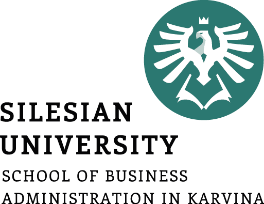 Intermodal transport:
type of combined transport
transport process carried out using at least two different modes of transport while maintaining one integrated handling unit on the entire transport route, organized by only one operator
overall result is cost savings and higher level of CS
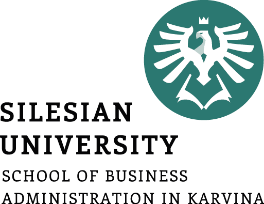 Factors that influence the future development of the transport sector

 Political aspects
 Economic aspects
 Technical aspects
 Social aspects
 Ecological aspects
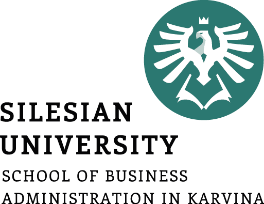 Migration
Urban development
Problems of intercity transport
Problems of transport in cities
Transport investment financing
Planning
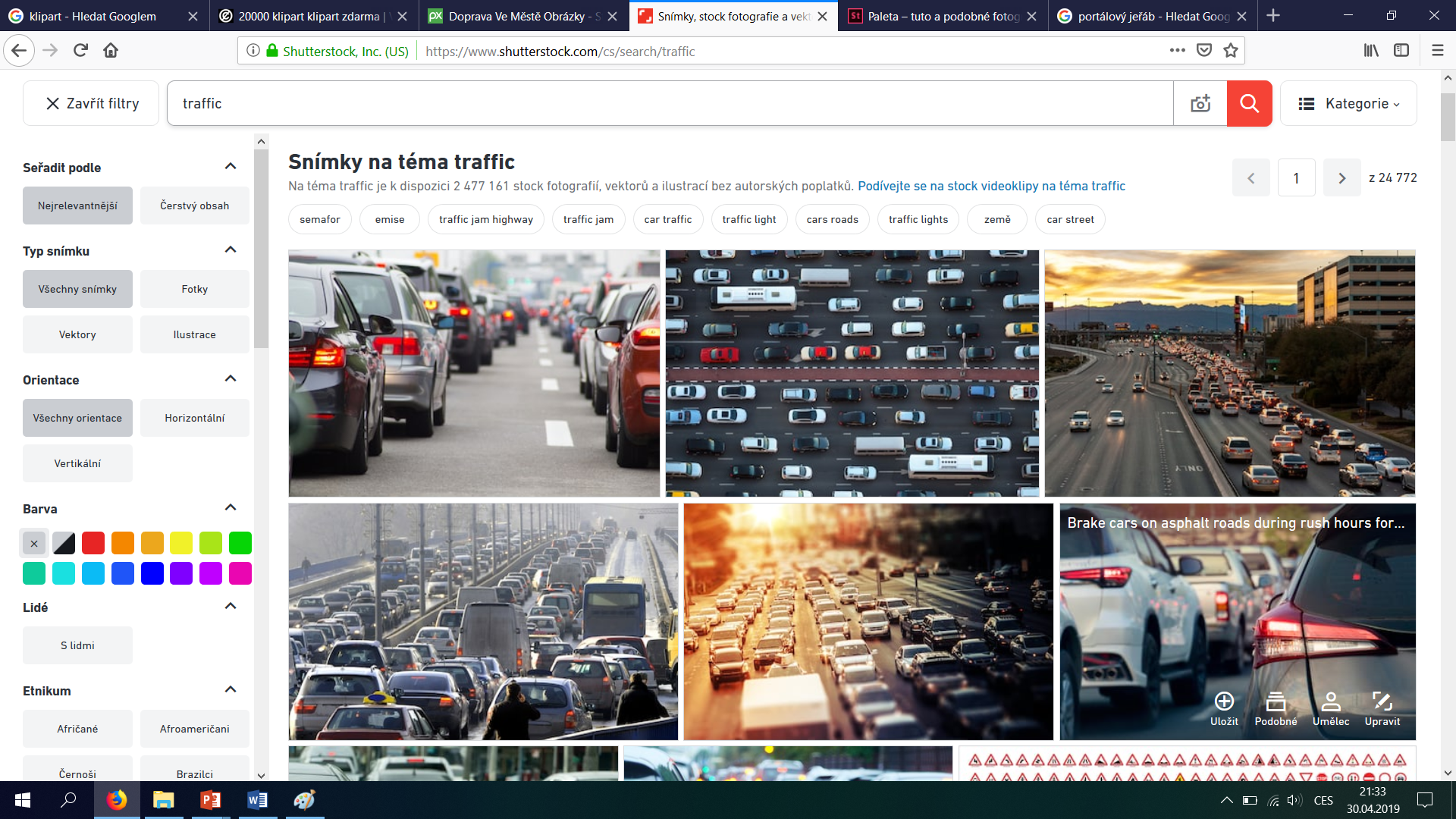 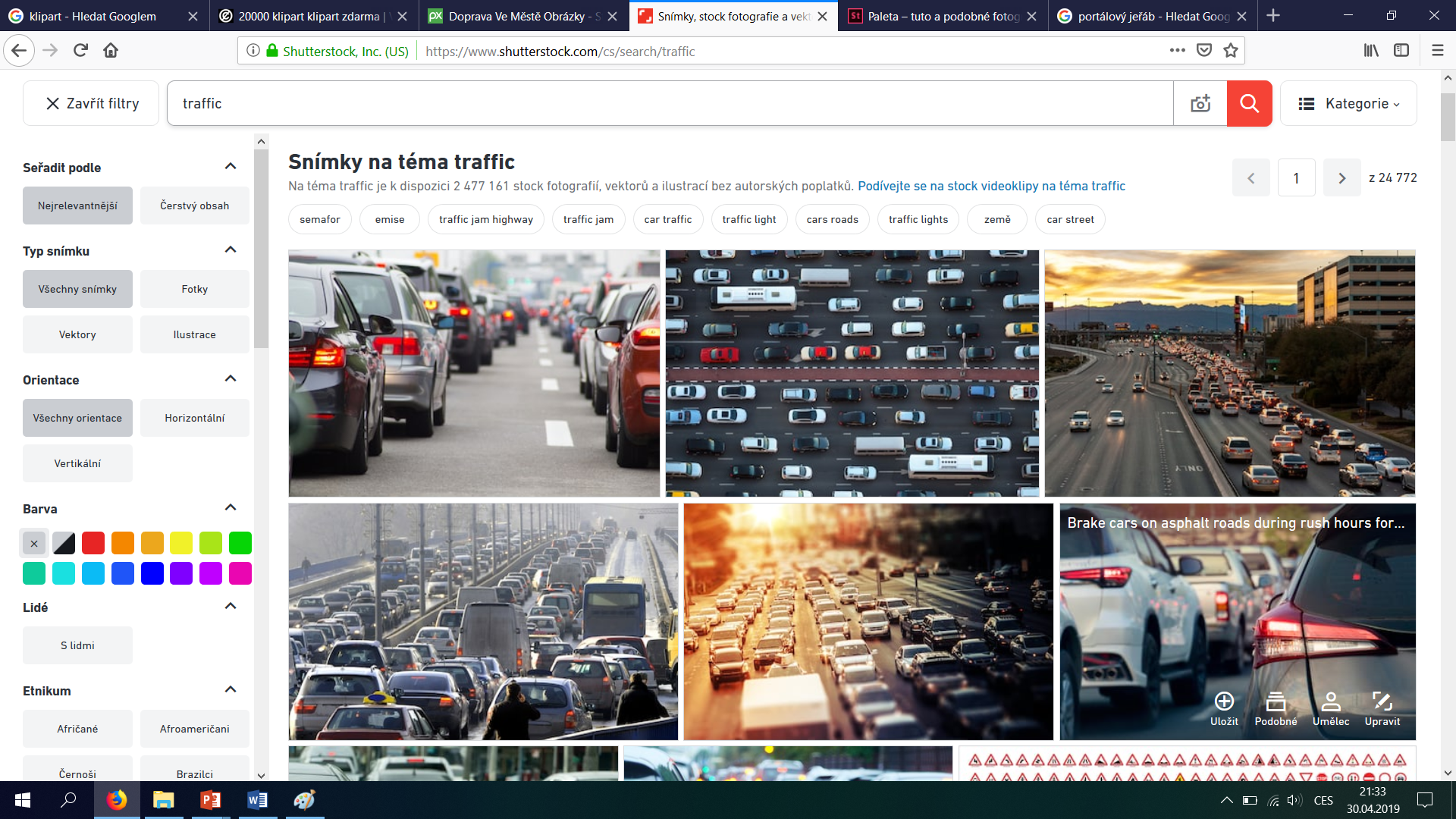 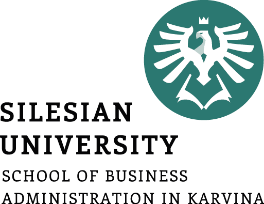 EU Transport Strategy 2050 (White Paper on Transport)
Efforts to create a competitive transport system within the EU that will improve mobility and also will remove major barriers in key areas (reducing Europe's dependence on oil, reducing transport carbon emissions by 60% by 2050)
10 strategic goals: 
Goal 1: to halve the use of 'conventionally driven' cars in urban transport by 2030; discard them by 2050; by 2030 public transport without CO2.
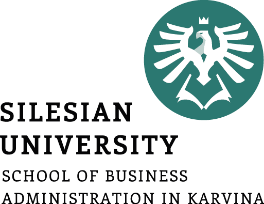 Goal 3: by 2030 to transfer 30% of road freight transport over 300 km to other modes (rail, shipping), by 2050 more than 50%.
Goal 4: Complete the European high-speed rail network by 2050. Triple the length of existing high-speed rail networks by 2030 and maintain a dense rail network in all Member States. By 2050, most of the medium-haul passenger volume should be by rail.
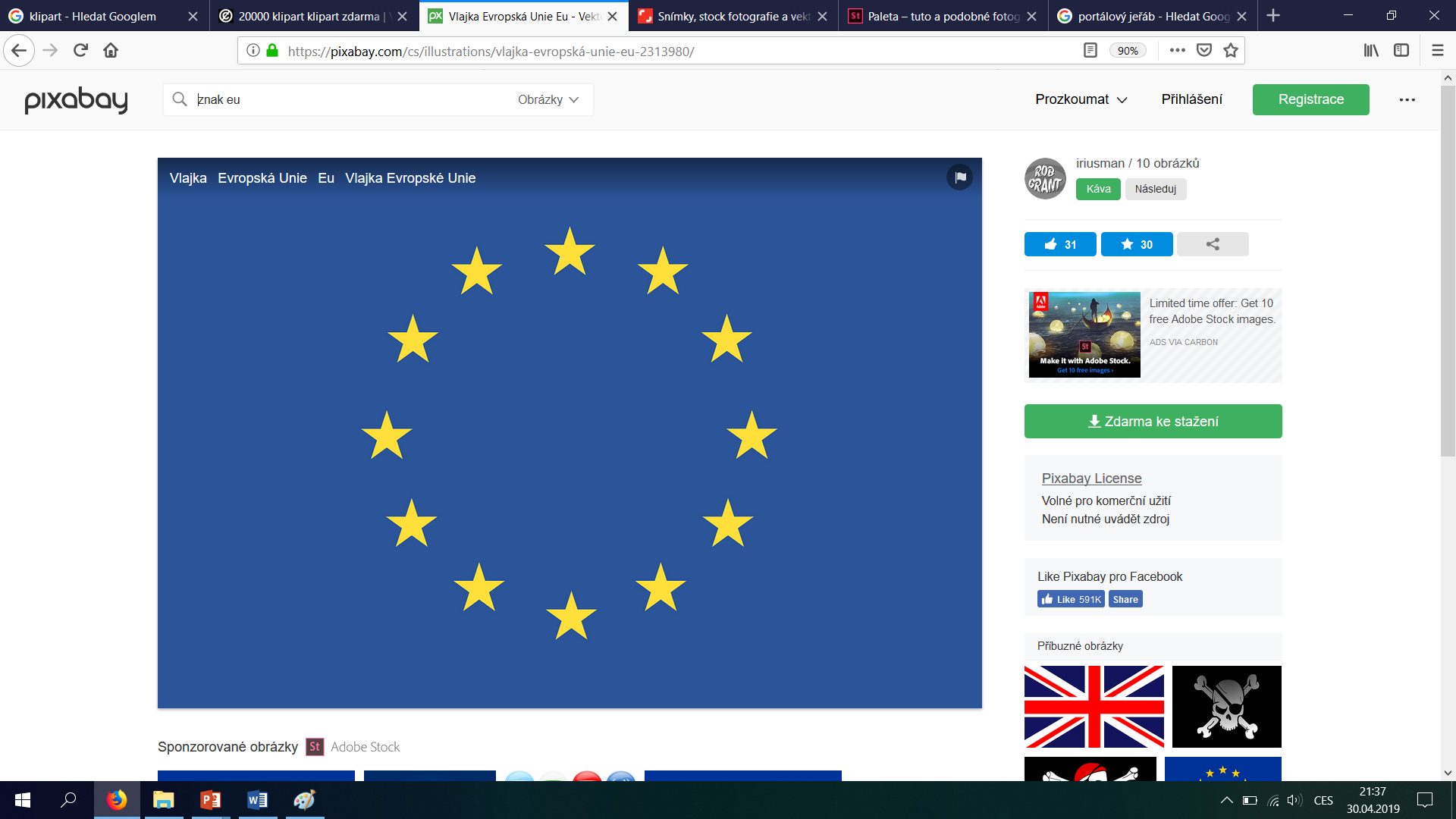 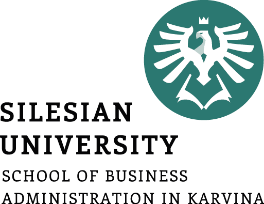 Transport regulations
Forms of transport regulation:
 multilateral agreements
 international bilateral agreements
 national standards, legislation
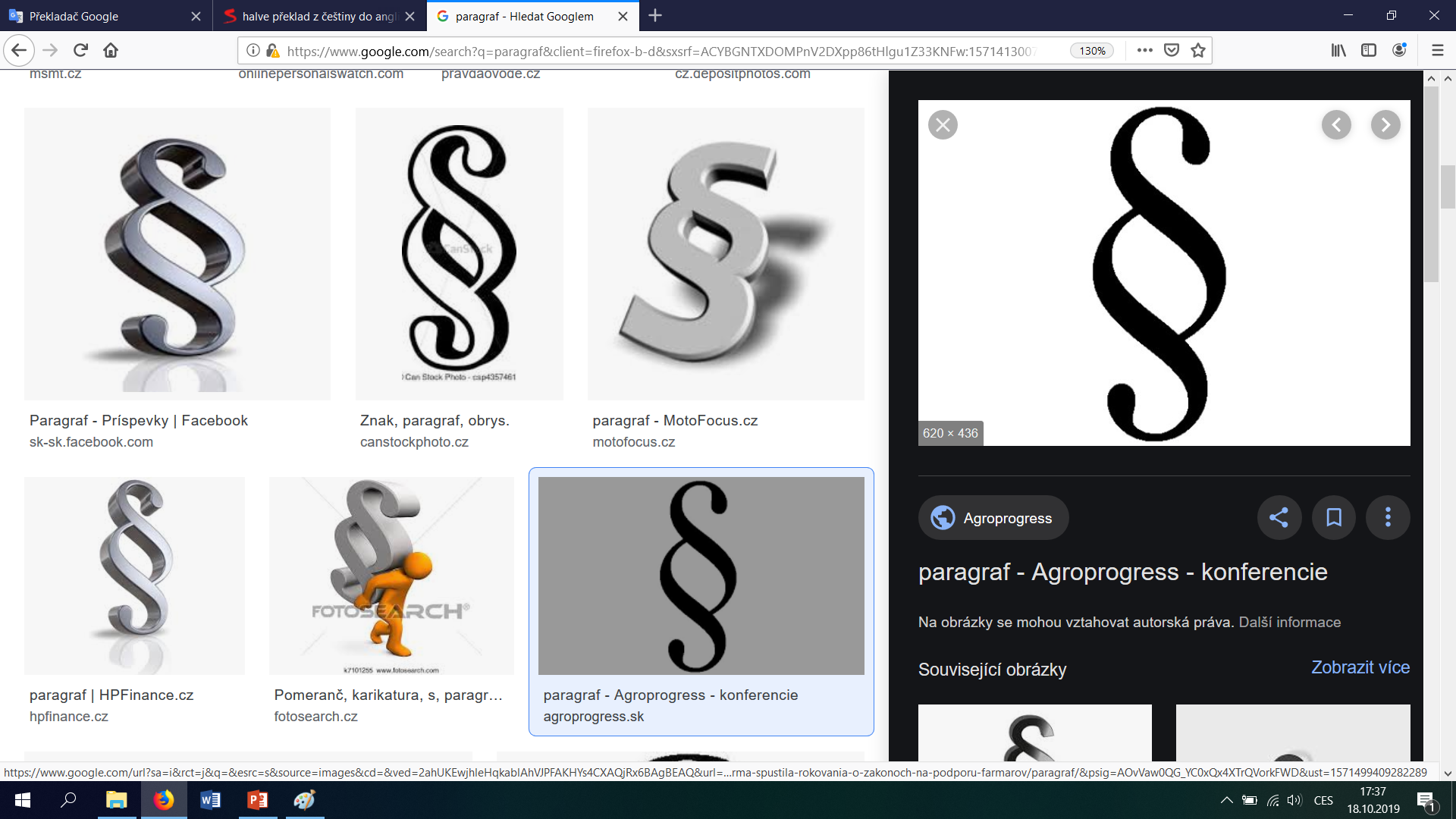 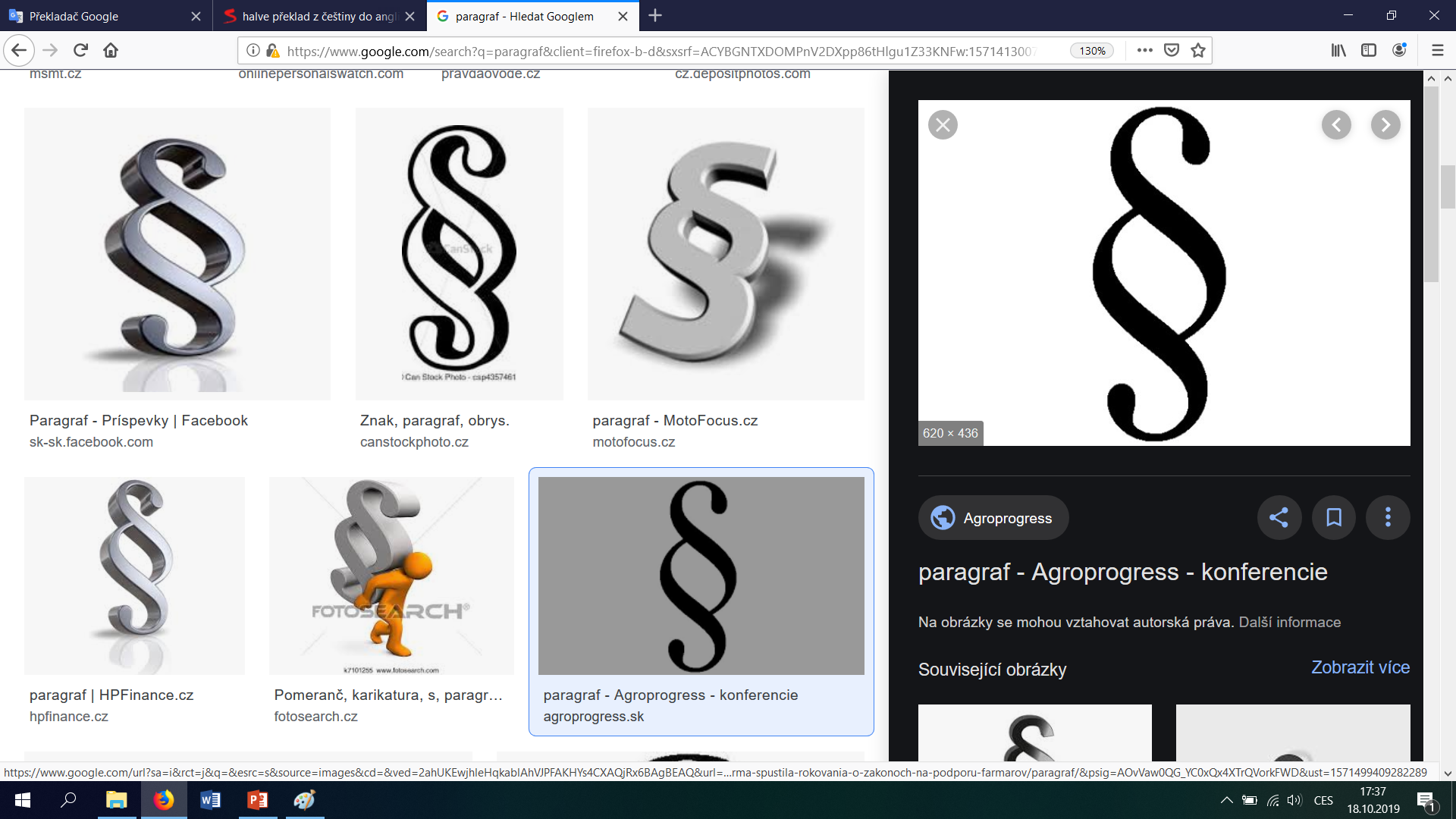 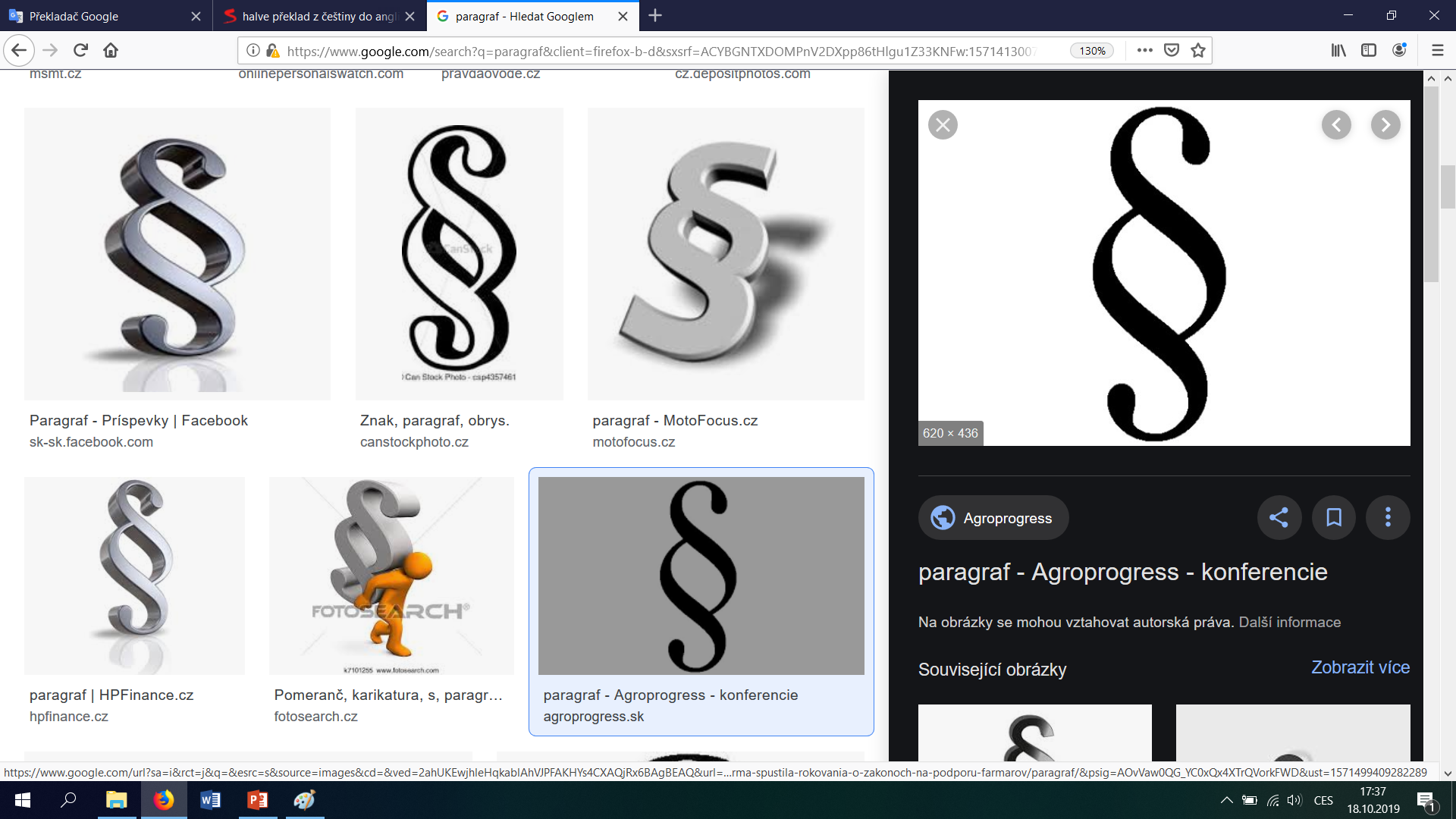 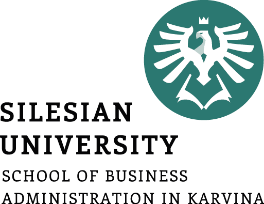 Road transport
CMR:
convention on the contract of carriage in international road transport
standard consignment note
TIR:
agreement establishing a system of security in a number of European countries and Japan to cover possible duties and other charges on goods transported in Europeand in international trade
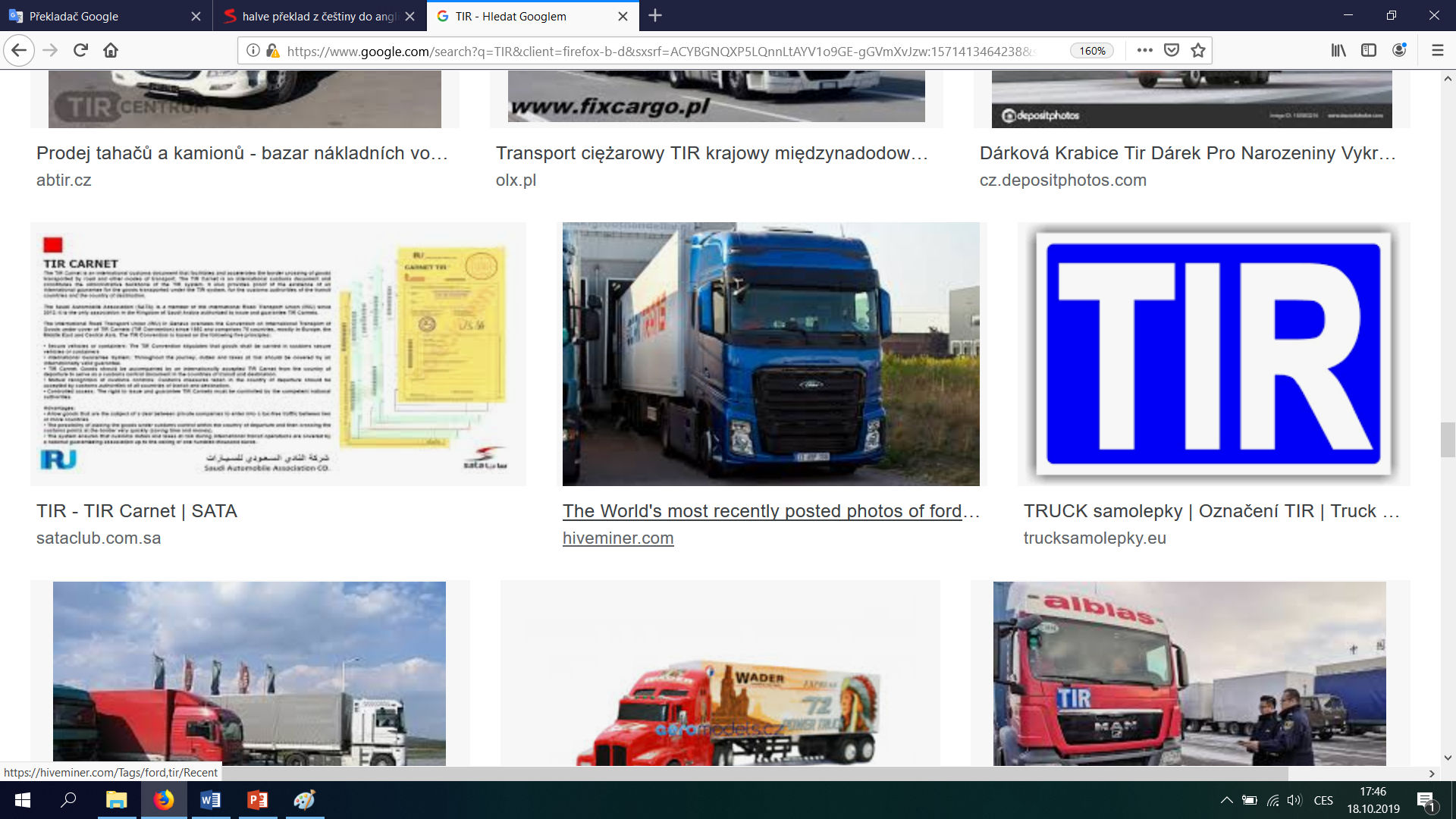 Source: https://www.trucksamolepky.eu
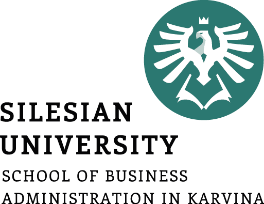 ADR:
European agreement on the international carriage of hazardous substances travelling by road
diamond-shaped symbol on the back of a trailer
is  designed to clearly show when a truck is carrying anything that is flammable, poisonous, corrosive, radioactive or otherwise harmful
regulates under whatconditions goods canbe transported,safety standards, etc.
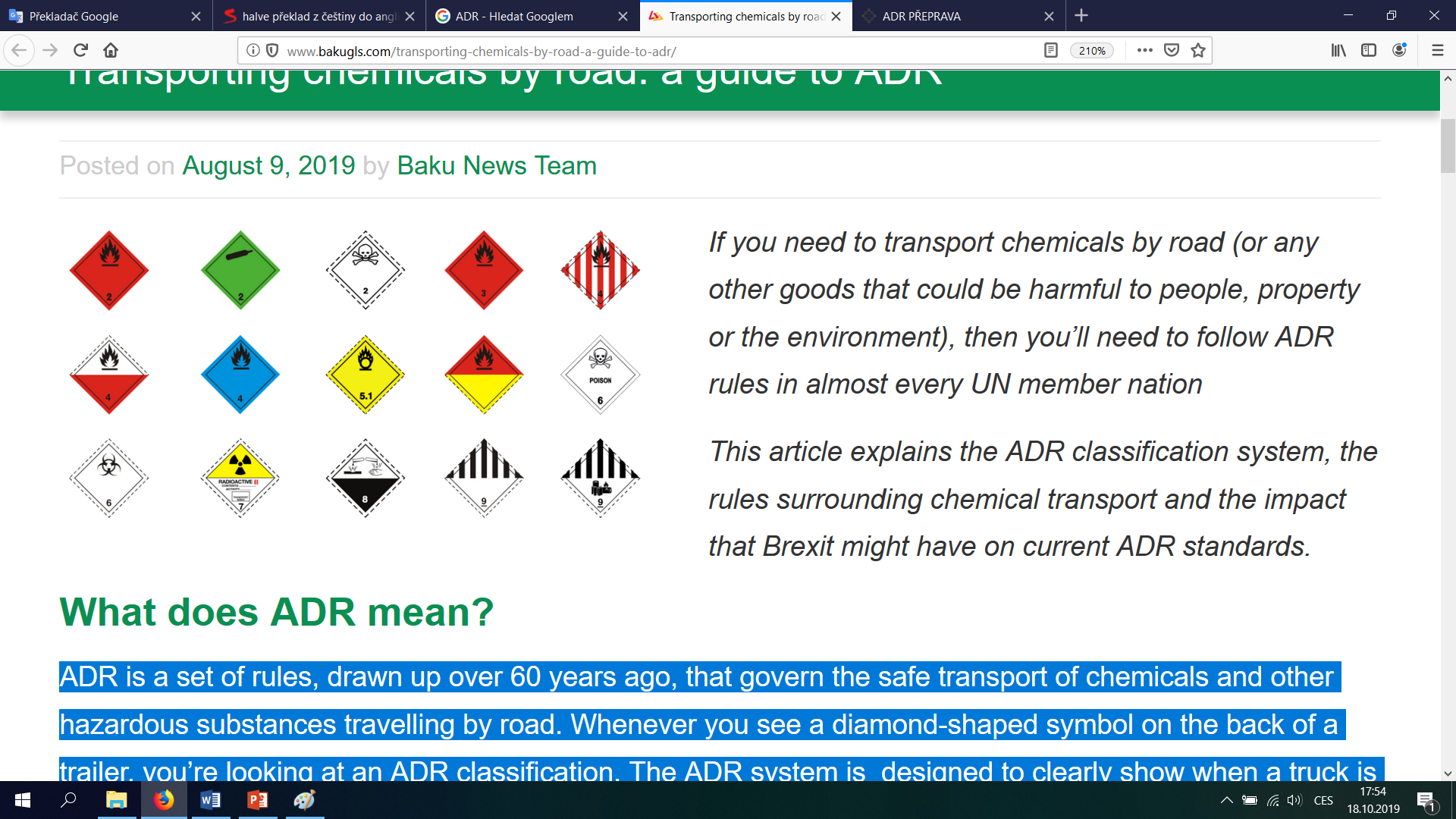 Source: http://www.bakugls.com/transporting-chemicals-by-road-a-guide-to-adr/
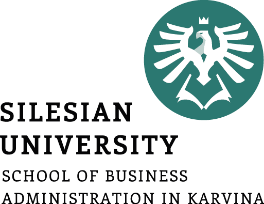 ATP:
agreement on the international carriage of perishable foodstuffs and the specialized means for such carriage
sets standards for international road and rail transport
means of transport:I - isothermalR - refrigeratedF - cooling and freezingC - heating
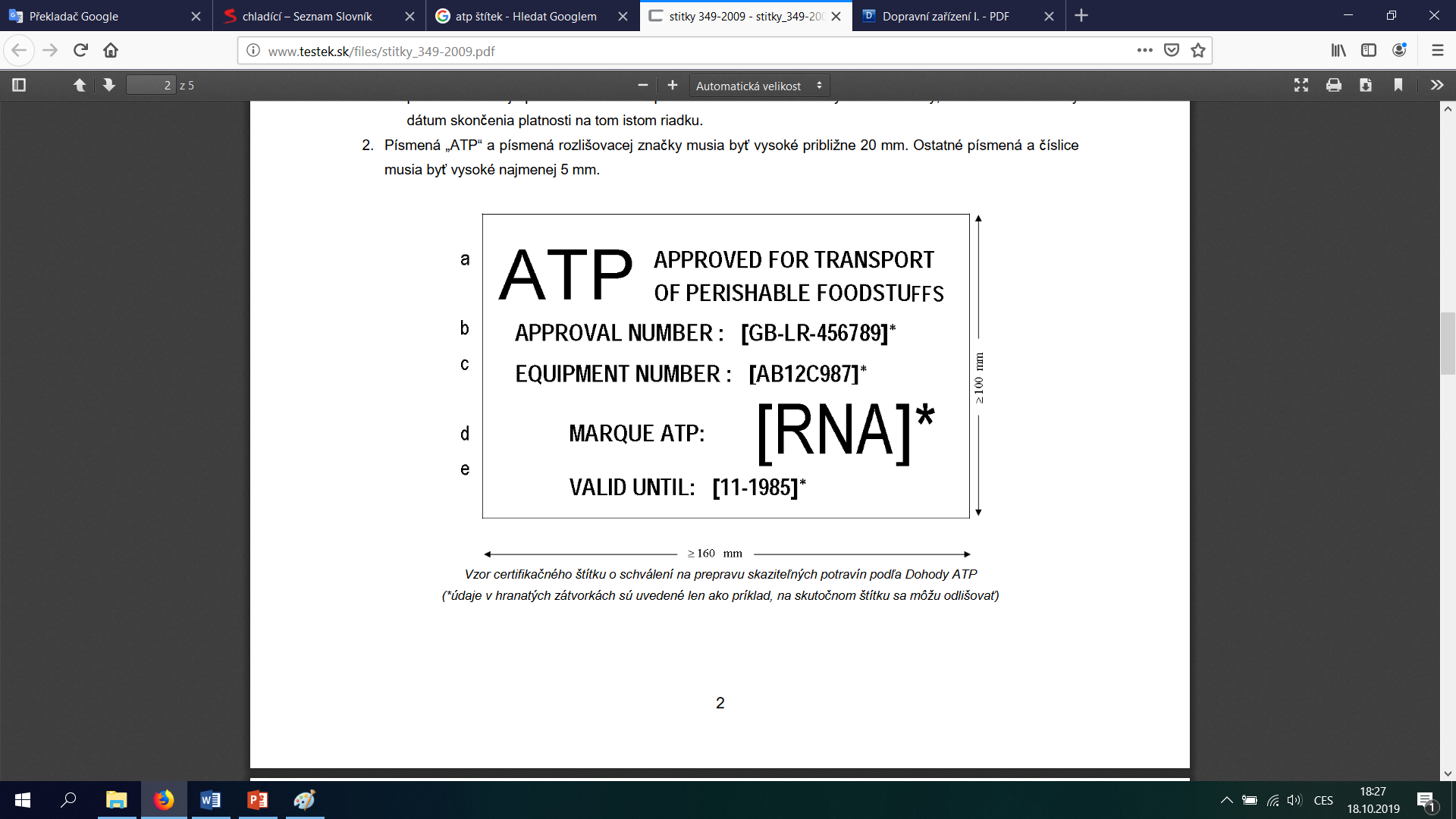 Source: http://www.testek.sk/files/stitky_349-2009.pdf
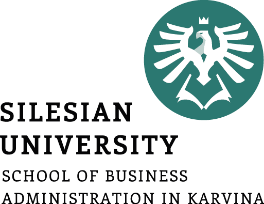 AETR:
European agreement on the work of vehicle crews in international road transport
determines the conditions applicable to professional road users (age and professional requirements for drivers, determines the maximum driving time, breaks and exceptions to these rules)
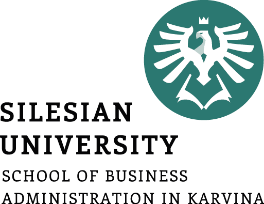 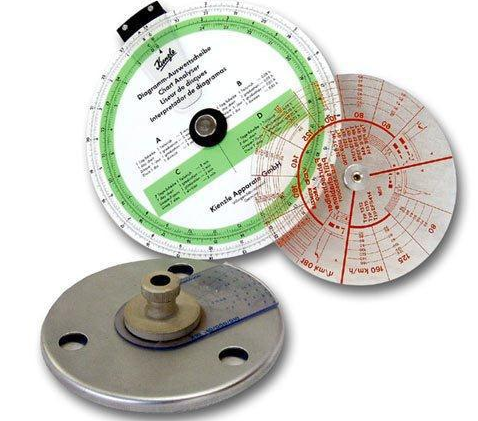 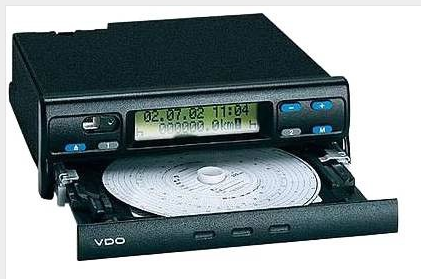 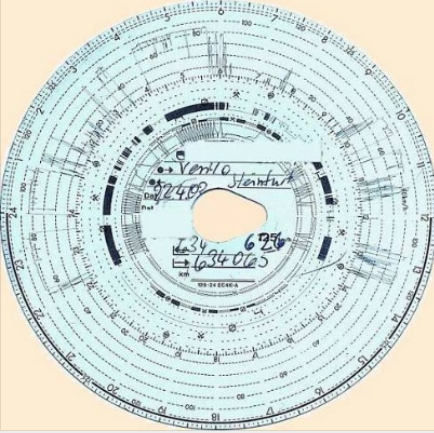 [Speaker Notes: analogue and digital tachograph]
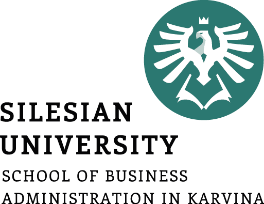 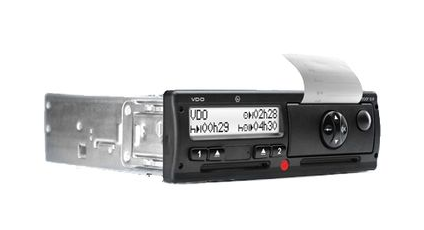 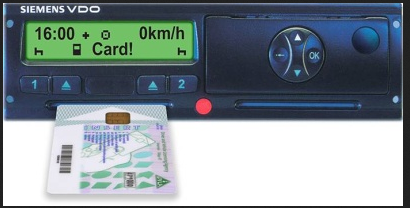 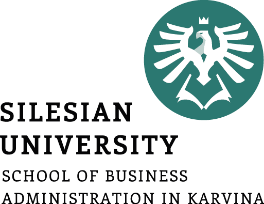 Toll systems
charging for the use of roads by means of electronic monitoring of the movement of vehicles
need to equip the vehicles under review with an on-boardunit - independent for each country
payment for kilometers actually traveled - differentiated according to the season and ecological load of vehicles
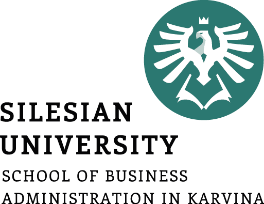 two basic types of systems
microwave system – toll gates monitoring with microwave sensors and vehicle motion detection cameras
satellite system – enables full-area tracking of vehicles not only on specially equipped roads, but throughout the terrain
  microwave systems dominate Europe
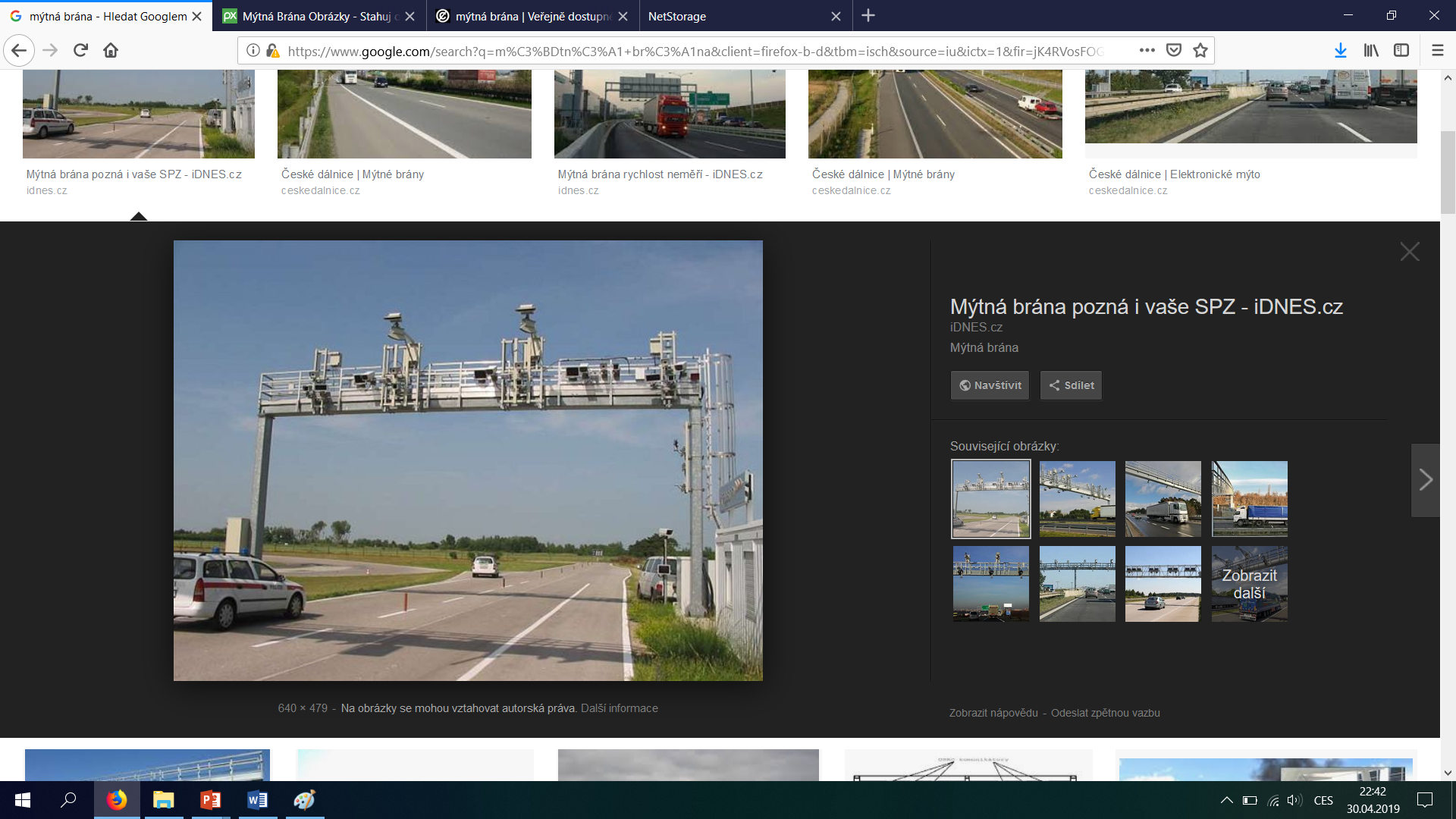 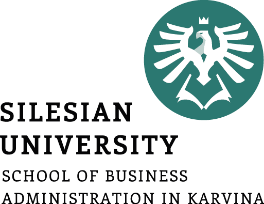 Austria introduced the first full - area microwave system in 2004, the Czech Republic in 2007
since 2009 a traffic management system has been in operation in the Czech Republic, which enables online collection of traffic flow data using sensors and informing drivers of the current situation by means of information tables on the motorway
since 2012, a system that can detect a car traveling in the opposite direction (CZ)
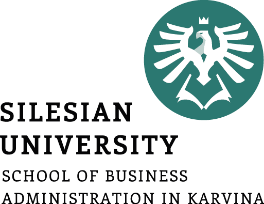 Rail transport
ATP
COTIF (Convention on International Carriage by Rail)
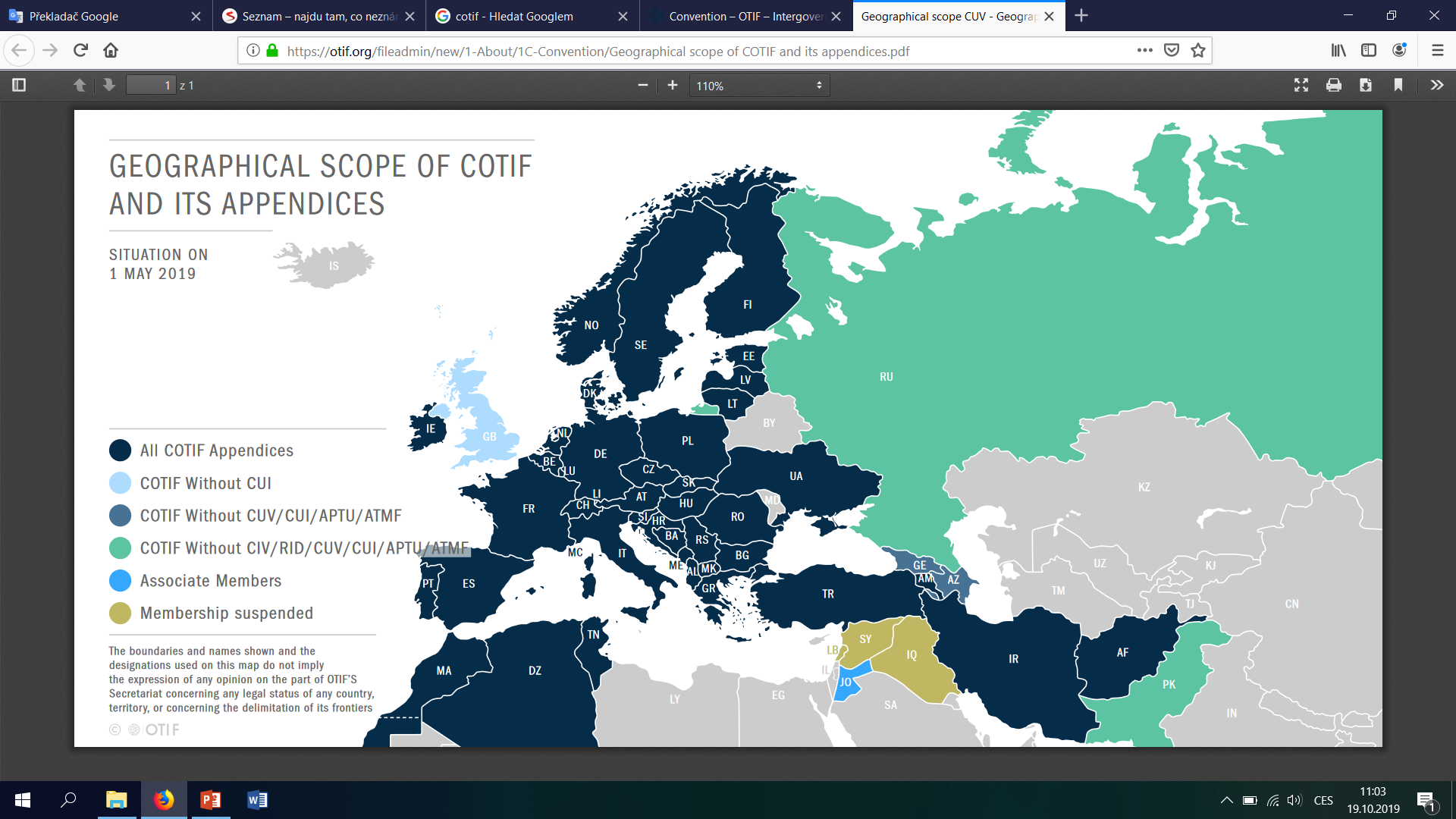 Source: https://otif.org/en/?page_id=53
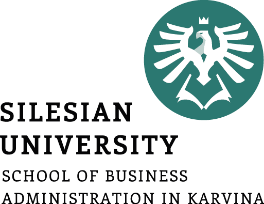 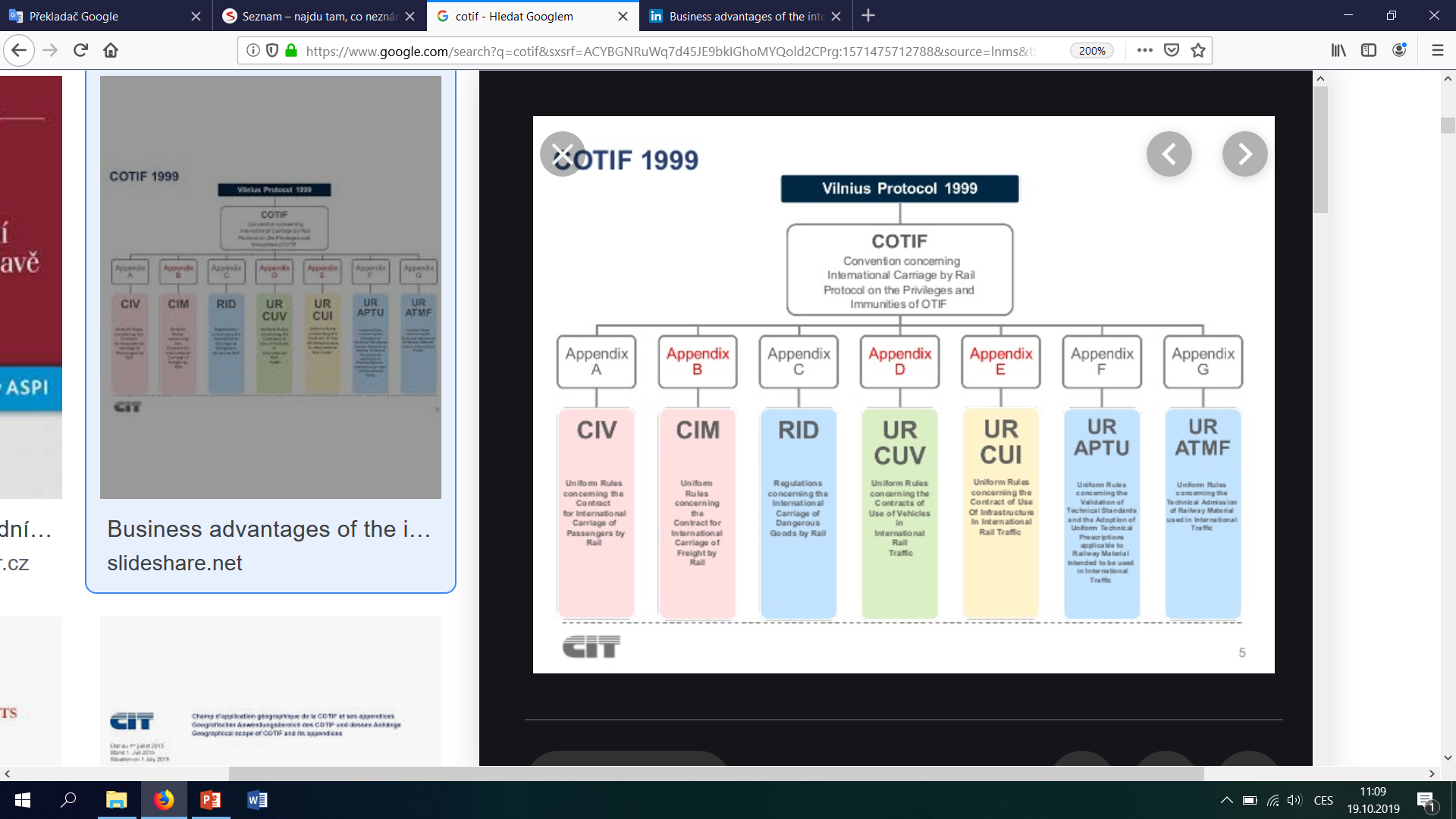 Appendicies
Source: https://otif.org/en/?page_id=53
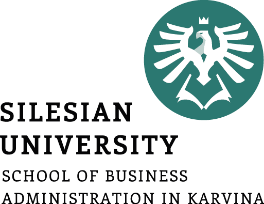 Air transport
Convention on the Unification of Certain Rules for International Carriage by Air (called the Montreal Convention):
for international transport only, either between two contracting states or to a return journey to and from the territory of a contracting state through the territory of any other state
EU has made it mandatory for all EU air carriers to carry passengers and luggage
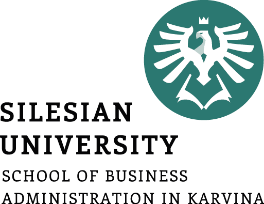 River transport
European Agreement on Main Inland Waterways of International Importance (AGN Agreement)
European Agreement concerning the International Carriage of Dangerous Goods by Inland Waterways (ADN)
Budapest Convention on the Contract for the Carriage of Goods by Inland Waterways (CMNI)
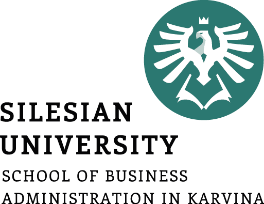 Sea transport
International Convention for the Unification of Certain Bill of Lading Rules (The Hague Rules)
United Nations Convention on the Carriage of Goods by Sea (Hamburg Convention on the Carriage of Goods by Sea) – the maritime carrier liability concept for damage
many countries have their own rules (e.g. USA, China)
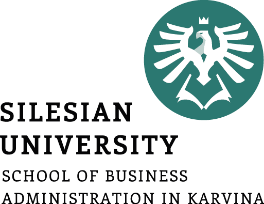 Price and delivery conditions of carriers
factors affecting shipping prices:
factors related to the nature of the product:
density - weight to volume ratio
product shelf life
ease / difficulty of handling
financial value and liability
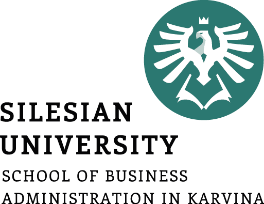 factors related to the market character:
level of competition
market placement
nature and extent of government regulatory measures
balance or imbalance of transport to and from a certain market
seasonality of product movements
whether the product is transported only nationally or internationally
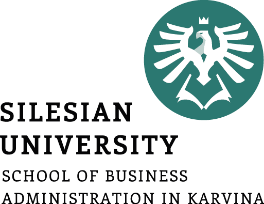 tariff systems:
In-kind (cost) tariff
Value tariff
Distance (kilometer) tariff
Time tariff
Performance tariff
Spatial tariff
Weight tariff
Combined tariff
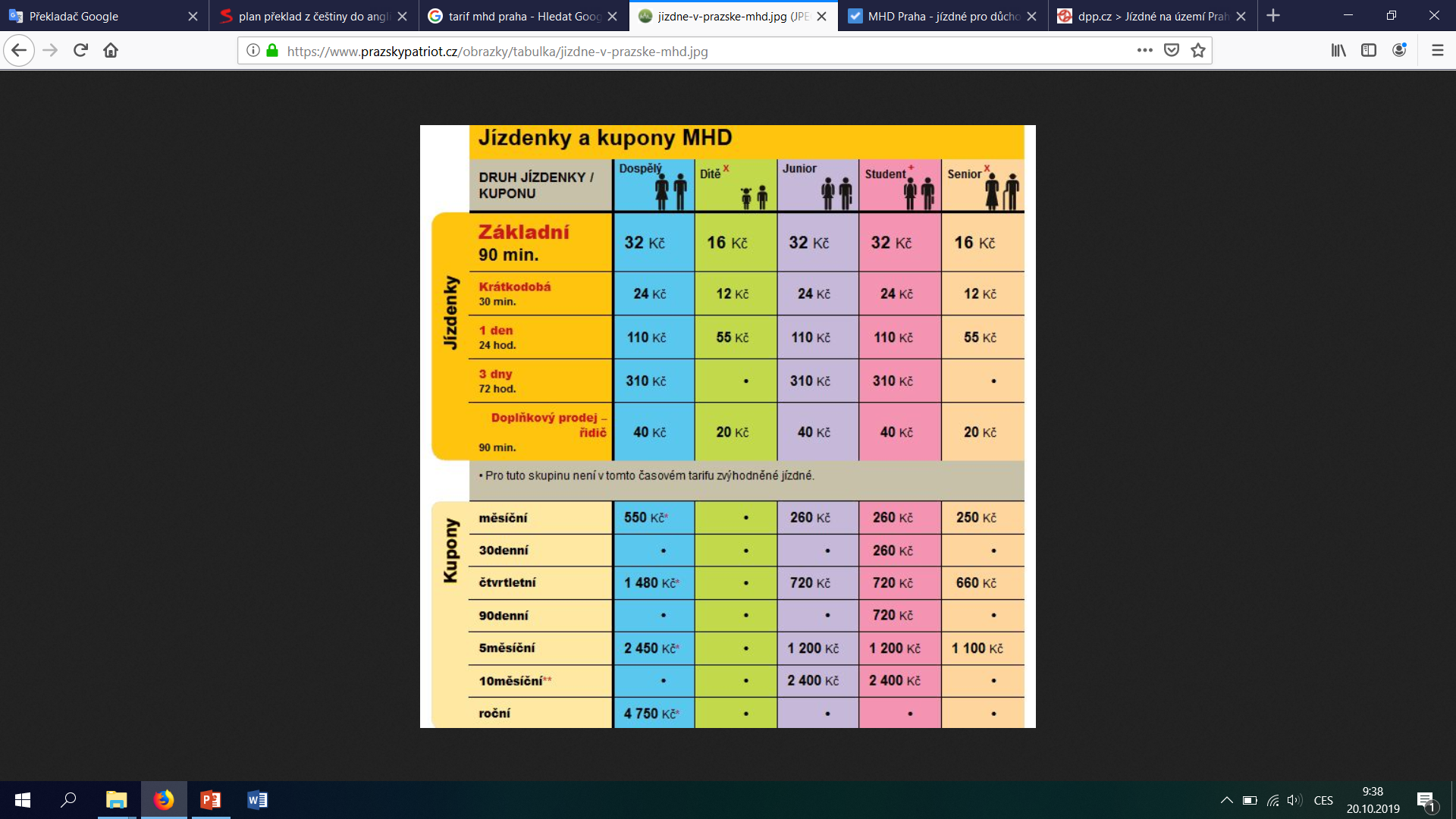 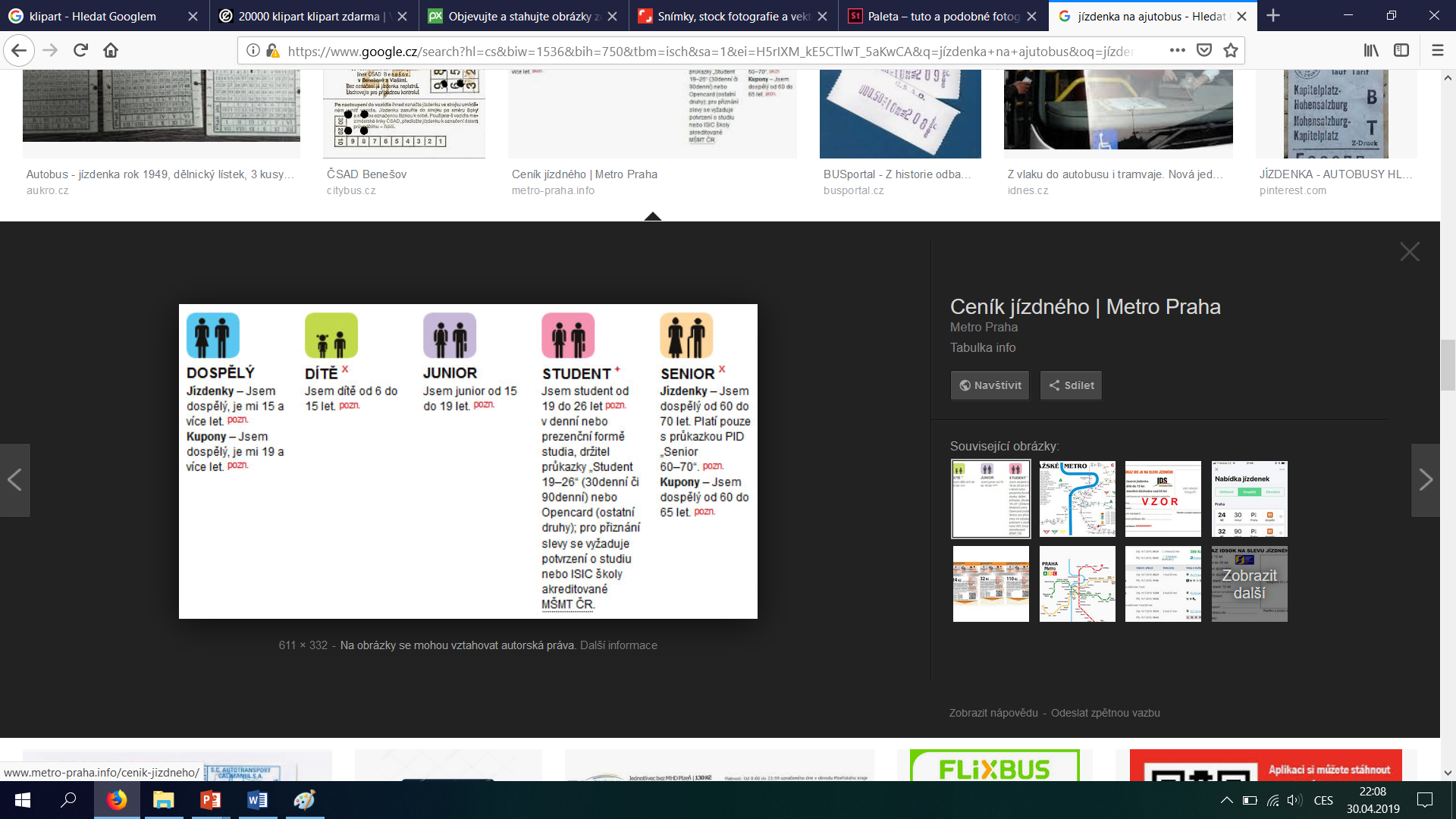 Source: www.dpp.cz
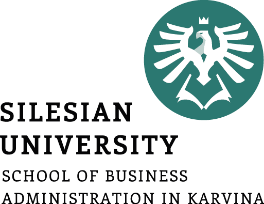 Traffic management in the enterprise
 external (out-plant) transport
 internal (in-house) transport:
 between objects
 between operations
 in operations
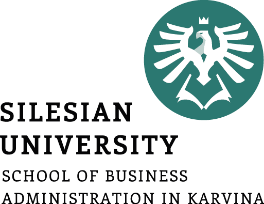 objectives of traffic management in the enterprise:
 optimal use
 higher level of service
 flexibility
 transparency
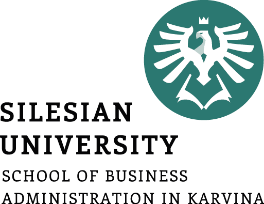 Summary of the lecture
You can:
Describe the factors influencing the development of the transport sector
Describe the selected objectives of the White Paper on Transport
Explain the importance and types of regulation in transport
Characterize tariff systems
Briefly describe traffic management in the enterprise